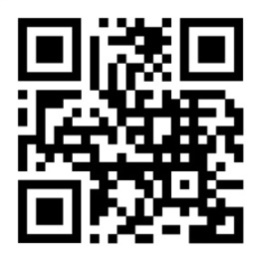 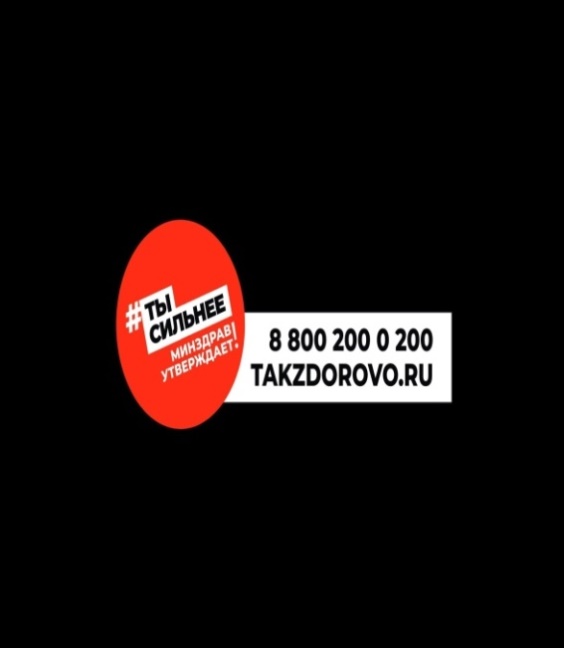 31 июля-6 августа - Неделя популяризации грудного вскармливания
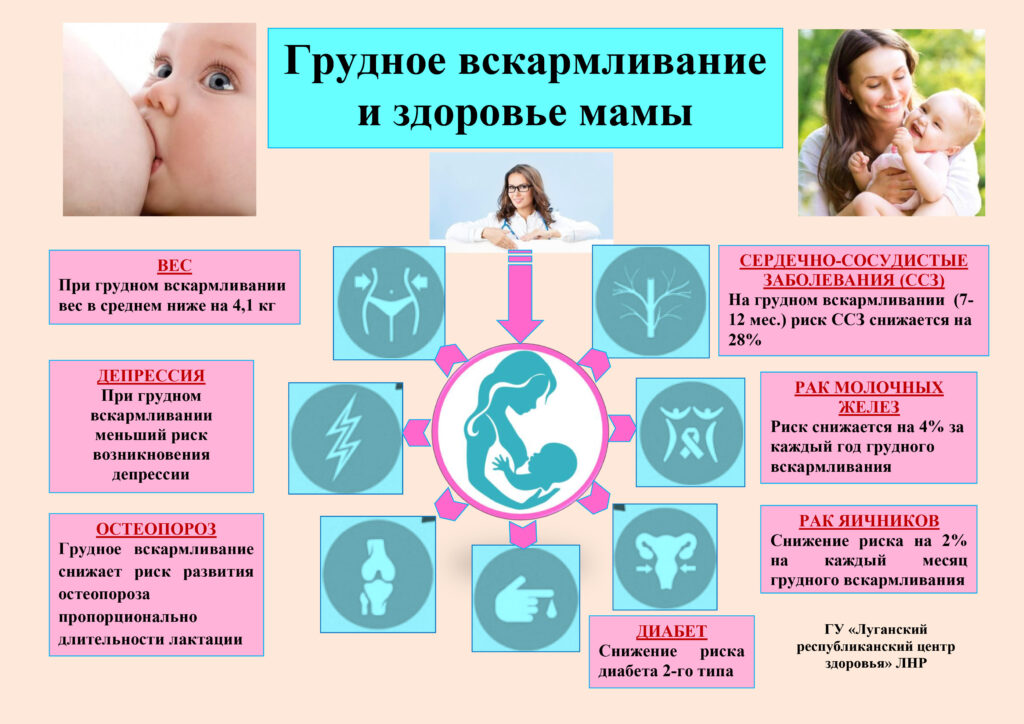 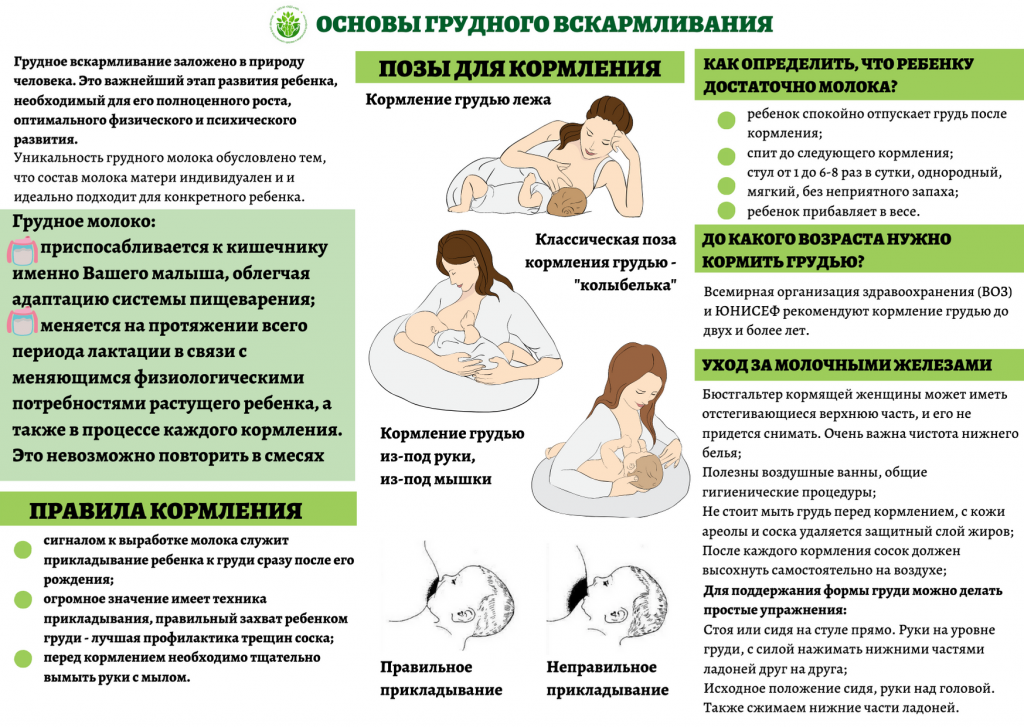 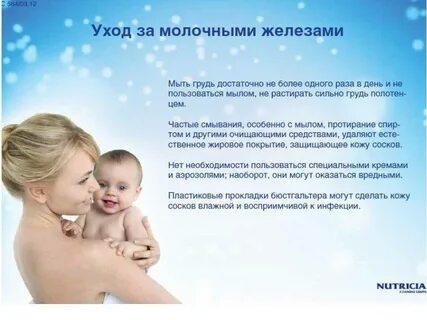 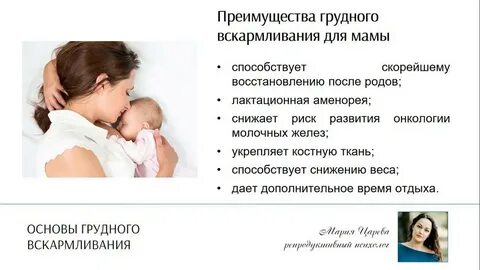 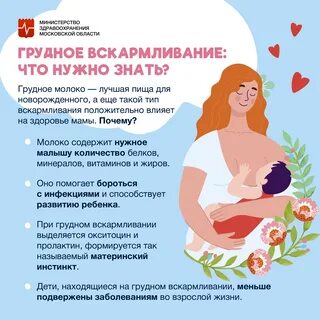 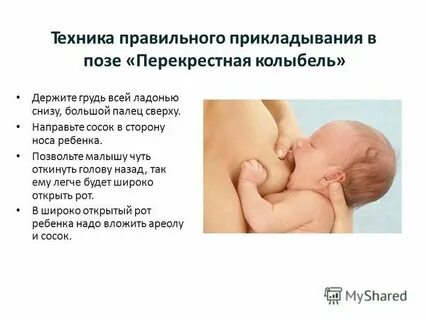 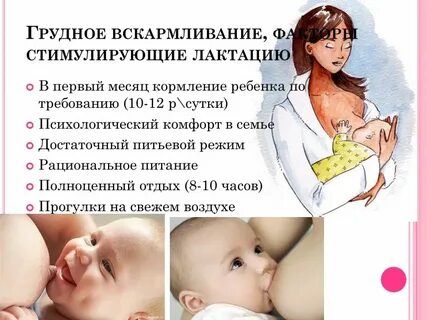 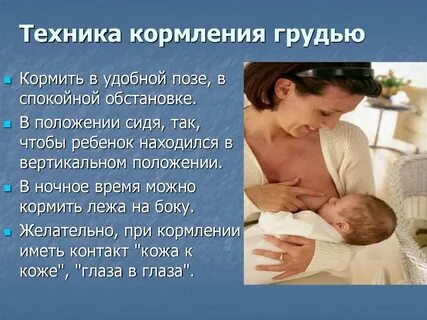 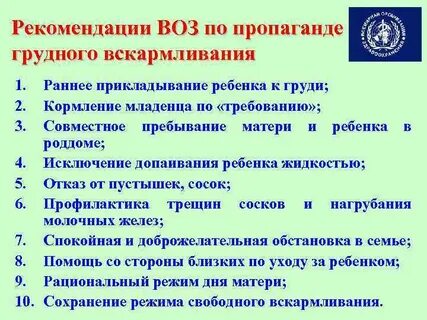 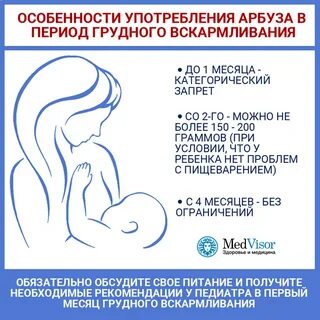 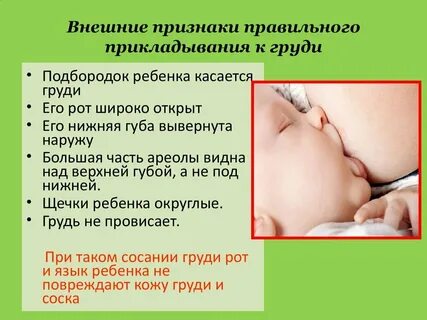 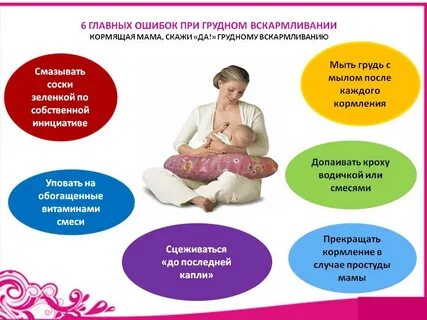 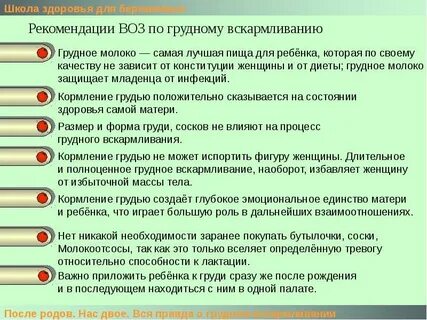 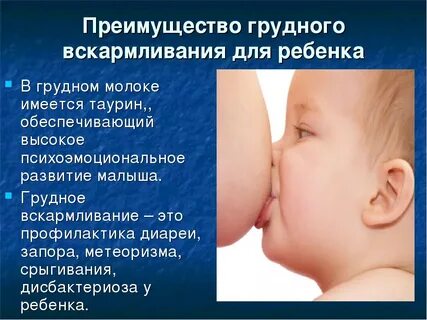 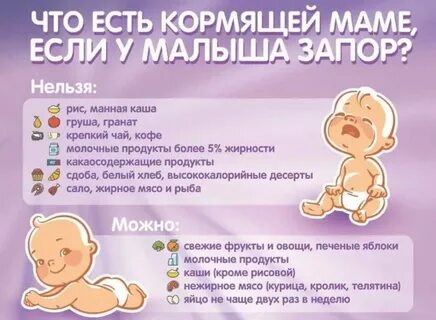 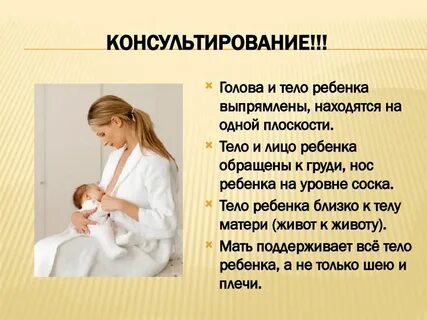 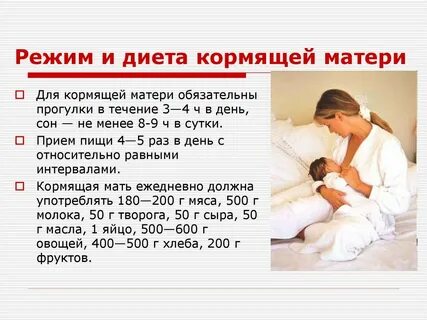 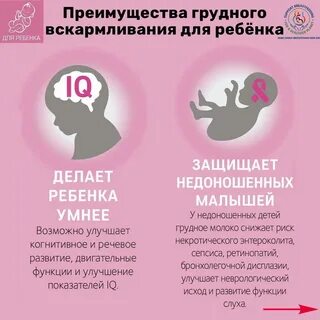 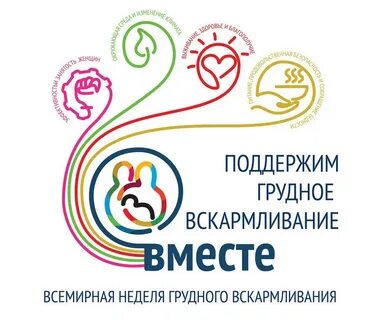 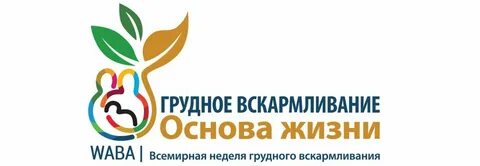